Referrals to the Patient Pathway Co-ordinator Following Suspected Malignancy at OGDAlice Malpas (CT1)Natasha Corballis (FY1)
Learning To Make a Difference
James Paget University Hospital
Project  Aim(s)
To improve rate of referrals (by faxed copy of an OGD report) to the patient pathway co-ordinators (PPC) of suspected upper gastrointestinal (GI) malignancy by 100% within a 4 month period.
According to hospital guidelines OGD reports should be faxed to PPC
PPC reported this did not happen.
Manual searches/random referrals from UGI CNS/Consultants
James Paget University Hospital
Learning To Make a Difference
Act
Plan
Study
Do
Action Planning
Learning To Make a Difference
James Paget University Hospital
Process mapping
James Paget University Hospital
Learning To Make a Difference
Driver Diagram
Aim: To improve faxed referrals to the patient pathway co-ordinators (PPC) of upper gastrointestinal (GI) malignancy by 100% within a  4 month period.
James Paget University Hospital
Learning To Make a Difference
[Speaker Notes: Primary Drivers - factors or improvement areas that we believe must be addressed to achieve the desired outcome
Secondary Drivers – Things we can improve/adjust]
Tests of Change
Gastroenterology Meeting (27/2/14), email to all endoscopists
Endoscopy Unit Meeting (11/3/14)
Members of MDT (Admin, Nurses, Surgeons, Clinicians)
Yellow laminate (May 14)
Posters of guidelines and fax numbers (June)
James Paget University Hospital
Learning To Make a Difference
Runchart
Yellow Reminder Forms
Reminder Posters
FOLLOW SOP FOR UGI MALIGNANCY
Median
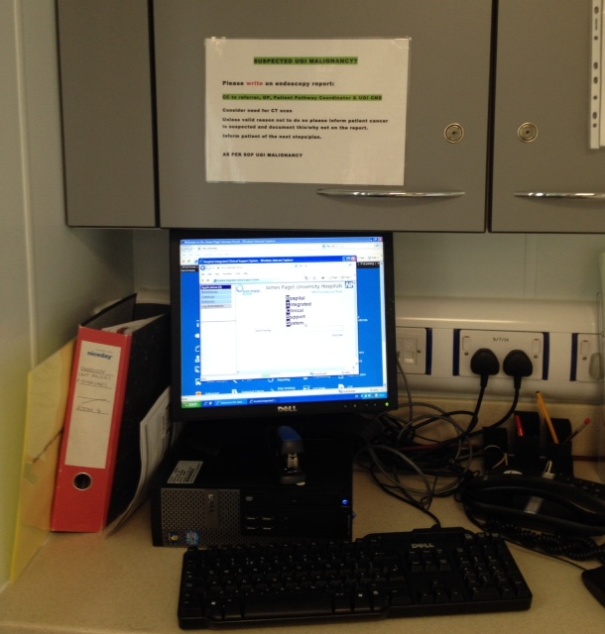 Gastro Meeting
Endoscopy Meeting
Initial Audit Period
James Paget University Hospital
Learning To Make a Difference
[Speaker Notes: Standard operative procedure]
What difference has beenmade?
Endoscopy staff more aware of guidelines
May – 50% faxed referral rate
James Paget University Hospital
Learning To Make a Difference
Next Steps
What do we plan to do next?   
Posters around Endoscopy unit giving clear guidelines in bold print, eye level
Email all consultants not complying with guidelines specifying what was not done.
What do we need?
Cooperation from endoscopy staff and principle endoscopy consultant
What has been the learning?
Without full cooperation, implementing change is difficult.
Multi-disciplinary involvement – priorities differ.
Quality improvement methods are more effective than one-off audit.
James Paget University Hospital
Learning To Make a Difference
Team Members
Dr Williams (Gastroenterology Consultant)

Dr. A Malpas (CT1)
Dr. N Corballis (FY1)
James Paget University Hospital
Learning To Make a Difference